Program Options for 10-24-2019
Program Options
Millionaire Program
Input: The starting amount of money (principal) and the interest rate.
Output: A chart showing how much money they have after each year and the number of years it would take the person to become a millionaire.
Calculation
money = money*( 1+ rate)
Example: Input money = 100 and rate = 0.10
Year 		Money
0		 100.00
1 		 110.00
2 		 121.00
…
96		…
It took you 96 years to become a millionaire
Math tutor
–Write a program that will randomly generate addition problems and let the user calculate and guess the correct answer.  They will continue to guess until they get the answer correct.
–At the end it will show how many guesses it took to get the problem correct.
–Push: Add levels of difficulty
–Push: Include subtraction and multiplication problems.
–Push: Let the user pick how many problems they would like to have you ask.  
Write a program t' hold an election for t' worst pirate (Unknown # o' voters…)
Black Beard T'
Great Pirate Roberts
Henry Morgan t' Terrible
Show t' results o' t' vote and declare t' worst pirate.
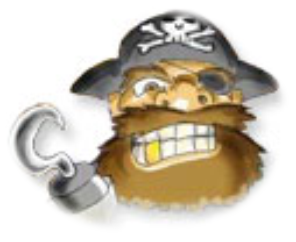